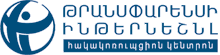 Ազդարարման հասկացությունը և ազդարարման պաշտպանությունը Հայաստանում
Թրանսփարենսի Ինթերնեշնլ հակակոռուպցիոն կետնրոն ՀԿ
Հակակոռուպցիոն փորձագետ Խ․ Հարությունյան
Բովանդակություն
Ազդարարման հասկացությունը
Ով է հանդիսանում ազդարարը
Ինչի մասին պետք է ազդարարել
Ինչպես ազդարարել
Ազդարարման տեսակները
Ազդարարների իրավունքները և պարտականությունները
Ազդարարման հասկացությունը
«Ազդարարում՝ ազդարարի կողմից պետական և տեղական ինքնակառավարման մարմիններում, պետական հիմնարկներում և կազմակերպություններում, ինչպես նաև հանրային նշանակության կազմակերպություններում կոռուպցիոն բնույթի դեպքի կամ շահերի բախման կամ էթիկայի կանոնների կամ անհամատեղելիության պահանջների կամ այլ սահմանափակումների կամ հայտարարագրման հետ կապված խախտման կամ հանրային շահերին ուղղված այլ վնասի կամ դրանց սպառնալիքի վերաբերյալ տեղեկությունների գրավոր կամ բանավոր հաղորդում սույն օրենքով նախատեսված իրավասու անձին կամ մարմին»:

ՀՀ օրենքը Ազդարարման համակարգի մասին, հոդված  2, մաս 1, ենթակետ 1
Ազդարարման հասկացությունը
Ազդարարումը տեղեկությունների գրավոր կամ բանավոր հաղորդումն է:
Տեղեկությունների ստացողը «Ազդարարման համակարգի մասին» օրենքով նախատեսված իրավասու մարմինն է կամ իրավասու անձը:
Ազդարարվող տեղեկությունները պետք է վերաբերեն  կոռուպցիոն բնույթի դեպքին, կա՛մ շահերի բախմանը, կա՛մ էթիկայի կանոնների խախտմանը, կա՛մ անհամատեղելիության պահանջների խախտմանը, կա՛մ այլ սահմանափակումների խախտմանը, կա՛մ հայտարարագրման հետ կապված խախտմանը, կա՛մ հանրային շահերին ուղղված այլ վնասին և կա՛մ դրանց սպառանալիքին:
Վերոնշյալ տեղեկությունները պետք է կատարված լինեն պետական կամ տեղական ինքնակառավարման մարմիններում, պետական հիմնարկներում կա՛մ կազմակերպություններումև կա՛մ հանրային նշանակության կազմակերպություններում:
Ազդարարումը պետք է կատարվի ազդարարի կողմից:
Ով է հանդիսանում ազդարար
«Ազդարար՝ ֆիզիկական կամ իրավաբանական անձ, որը սույն օրենքով նախատեսված կարգով բարեխղճորեն հաղորդում է տեղեկություններ կոռուպցիոն բնույթի դեպքի կամ շահերի բախման կամ էթիկայի կանոնների կամ անհամատեղելիության պահանջների կամ այլ սահմանափակումների կամ հայտարարագրման հետ կապված խախտման կամ հանրային շահերին ուղղված այլ վնասի կամ դրանց սպառնալիքի վերաբերյալ` կապված այն պաշտոնատար անձի կամ մարմնի հետ, որի հետ նա գտնվում կամ գտնվել է աշխատանքային կամ քաղաքացիաիրավական կամ վարչաիրավական հարաբերությունների մեջ, կամ որին դիմել է ծառայությունների մատուցման նպատակով, կամ որը սխալմամբ ընկալվել է որպես ազդարար: Անձը համարվում է սխալմամբ ընկալվող ազդարար, եթե նա չազդարարելով ընկալվել է որպես ազդարար այլ անձանց կողմից, կամ որի հանդեպ կիրառվել են վնասակար գործողություններ»

ՀՀ օրենքը Ազդարարման համակարգի մասին, հոդված  2, մաս 1, ենթակետ 2
Ով է հանդիսանում ազդարար
Տեղեկությունները պետք է հաղորդվեն բարեխղճորեն:
Տեղեկությունները պետք է վերաբերեն կոռուպցիոն բնույթի դեպքին, շահերի բախմանը, էթիկայի կանոնների խախտումներին, անհամատեղելիության պահանջների խախտումներին, այլ սահմանափակումների խախտումներին, հայտարարագրման հետ կապված խախտումներին, հանրային շահերին ուղղված այլ վնասին կամ վնասի սպառնալիքին:
Տեղեկությունները պետք է առնչվեն տեղեկացնող անձի հետ կապված այն պաշտոնատար անձին կամ մարմնին, որի հետ տեղեկացնող անձը գտնվում կամ գտնվել է կամ գտնվում է աշխատանքային կամ քաղաքացիաիրավական կամ վարչաիրավական հարաբերությունների մեջ, կամ որին դիմել է ծառայությունների մատուցման նպատակով: 
Մարմինը կամ պաշտոնատար անձը, որի հետ տեղեկացնող անձը գտնվում է իրավահարաբերության մեջ, պետք է լինի՝
Պետական մարմին
Տեղական ինքնակառավարման մարմին
Պետական հիմնարկ /ԾԻԳ/
Պետական կազմակերպություն /ՊՈԱԿ/
Հանրային նշանակության կազմակերպություն:
Ով է հանդիանում ազդարար
Հանրային նշանակության կազմակերպություն ասելով, օրենսդիրը հասկանում է 
«ապրանքային շուկայում մենաշնորհ կամ գերիշխող դիրք ունեցող, ինչպես նաև առողջապահության, սպորտի, կրթության, մշակույթի, սոցիալական ապահովության, տրանսպորտի և կապի, կոմունալ ոլորտներում հանրությանը ծառայություններ մատուցող ոչ պետական կազմակերպություններ»: 
Սխալմամբ ընկալվող ազդարար
Ինչի մասին ազդարարել
Կոռուպցիոն բնույթի դեպքերը
Շահերի բախումը
Էթիկայի կանոնների խախտումը
Անհամատեղելիության պահանջների խախտումները
Այլ սահմանափակումների խախտումները
Հայտարարագրման հետ կապված խախտումները
Հանրային շահերին ուղղված այլ վնասի դեպքերը կամ այդ վնասի սպառանալիքի դեպքերը:
Ինչպես ազդարարել
Պոտենցիալ ազդարարը պետք է տեղեկացնի միայն այն տեղեկությունների մասին, որոնք հայտնի են դարձել անմիջապես իրեն:
Պոտենցիալ ազդարարը չպետք է խախտի այլոց՝ ներառյալ ենթադրյալ հանցագործի, իրավունքները, և չփորձի ձեռքբերել ապացույցներ ապօրինի եղանակով:
Ազդարարման առարկա կարող է հանդիսանալ ցանկացած տեղեկատվություն, որը ողջամիտ մարդու համար կարող է կասկած առաջացնել տեղեկատվության մեջ ներգրավված անձանց գործողությունների կամ նրանց մտադրությունների օրինականության մասին:
Ազդարարման տեսակները
Ներքին
«Ներքին ազդարարում է համարվում հաղորդումը ներկայացնելն իր անմիջական ղեկավարին կամ նրա վերադասին կամ նրա նկատմամբ վերահսկողություն իրականացնող այլ անձի կամ իրավասու մարմնի ղեկավարի լիազորած անձին»:
Արտաքին
Արտաքին ազդարարումն սկսվում է ազդարարի կողմից իրավասու մարմին հաղորդում ներկայացնելով։
Ազդարարման տեսակները
Տարբերություններ
Արտաքին ազդարարման դեպքում հստակ կան սահմանված թե որ դեպքերի համար որ մարմնին պետք է դիմել
Ներքին ազդարարի գաղտնիությունը բացարձակ է
Անանուն ազդարարում
Էլեկտրոնային հարթակի միջոցով
Ազդարարների իրավունքները և պարտականությունները
Նախնական իրավունքներ /առոչինչ պայմանագրեր/
Գաղտնիության կամ անանունության իրավունք
Պրոցեդուրալ իրավունքներ
Հաղորդման անհապաղ հաշվառումը (ոչ ուշ, քան 1 աշխատանքային օրվա ընթացքում)
Վարույթի ընթացքի և ձեռնարկված միջոցների մասին տեղեկությունների ստացումը
Պարզաբանումներ, փաստաթղթեր և դիմումներ ներկայացնելը:
Ազդարարների իրավունքները և պարտականությունները
Բովանդակային իրավունքներ
«Վնասակար գործողություն՝ գործողություն կամ անգործություն, որով ազդարարման համար ազդարարին կամ նրա հետ փոխկապակցված անձին հասցվում է վնաս՝ լուծելով աշխատանքային պայմանագիրը կամ նրան ավելի ցածր պաշտոնի փոխադրելով կամ նրա հաստիքը կրճատելով կամ նրան աշխատանքային առաջադրանքներ չտրամադրելով կամ արհեստականորեն հանձնարարականներով կամ առաջադրանքներով ծանրաբեռնելով կամ նրա աշխատանքային գործունեությանն անհարկի և ապօրինի միջամտելով կամ նրա նկատմամբ խրախուսանքի միջոցների կիրառումը մերժելով կամ նրա աշխատավարձը կամ պարգևավճարները կրճատելով կամ նրա գույքին վնաս պատճառելով կամ նրա նկատմամբ կարգապահական վարույթ հարուցելով կամ նրան պատասխանատվության ցանկացած այլ միջոցի ենթարկելով, որը կվատթարացնի նրա գույքային դրությունը կամ չի արդարացնի գույքային կամ այլ առաջխաղացման ակնկալիքները կամ ազդարարումից հետ պահելուն ուղղված կամ ազդարարման հետ կապված այլ ներգործության միջոցներ կիրառելով»
Ազդարարների իրավունքները և պարտականությունները
Վերոնշյալից բխում է,որ վնասակար գործողությունը պարունակում է հետևյալ 3 տարրերը՝
Դա դրսևորվում է գործողությամբ կամ անգործությամբ
Դրսևորվում է ազդարարի կամ նրա հետ փոխկապակցված անձի հանդեպ
Գործողության կամ անգործության արդյունքում ձևավորվում է վնաս
Ազդարարների իրավունքները և պարտականությունները
Վնասն օրենսդիրն այստեղ բաժանում է 3 տեսակի՝ աշխատանքային, գույքային և այլ:
Աշխատանքային վնասի տակ օրենսդիրն առաձնացնում է՝
Աշխատանքային պայմանագրի լուծում
Ավելի ցածր պաշտոնի փոխադրում
Հաստիքի կրճատում
Աշխատանքային առաջադրանքների չտրամադրում
Արհեստական հանձնարարականներով ծանրաբեռնում
Արհեստական առաջադրանքներով ծանրաբեռնում
Աշխատանքային գործունեությանն անհարկի և ապօրինի միջամտություն
Խրախուսանքնի միջոցների կիրառման մերժում
Աշխատավարձի կրճատում
Պարգևավճարների կրճատում
Կարգապահական վարույթի հարուցում:
Ազդարարների իրավունքները և պարտականությունները
Գույքային վնասի տակ օրենսդիրն առանձնացնում է՝
Պատասխանատվության ցանկացած այլ միջոցի ենթարկում, որով վատթարացվում անձի գույքային դրությունը կամ չեն արդարացվում գույքային կամ այլ առաջխաղացման ակնկալիքները
Գույքին վնաս պատճառելը:
Այլ վնասի տակ, որն իր էությամբ հանդիսանում է համապարփակ և ընդգրկում է ցանկացած վնասի ձև, որը թեև այժմ հայտնի չէ, սակայն ապագայում կարող է հնարվի ազդարարության դեմ հանդես եկող անձանց կողմից, օրենսդիրը սահմանում է՝ «Ազդարարումից հետ պահելուն ուղղված կամ ազդարարման հետ կապված այլ ներգորոծության միջոցների կիրառում»:
Ազդարարների իրավունքները և պարտականությունները
Դատական պաշտպանության իրավունք

Պարտականությունները
Գործել բարեխիղճ
Ազդարարն ունի ողջամիտ կասկածի հիմքեր
Ազդարարի համուզմամբ տեղեկությունը ճշմարտացի է
Նախքան ազդարարումը նա իր իրական հնարավորությունների սահմաններում միջոցներ է ձեռնարկել ստուգելու տեղեկության ճշտությունը և ամբողջականությունը:
Շնորհակալություն